BIOLOGIYA
7-sinf
Mavzu: Dengiz sutemizuvchilari: kurakoyoqlilar va kitsimonlar   turkumi
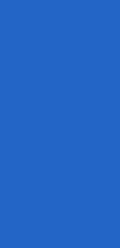 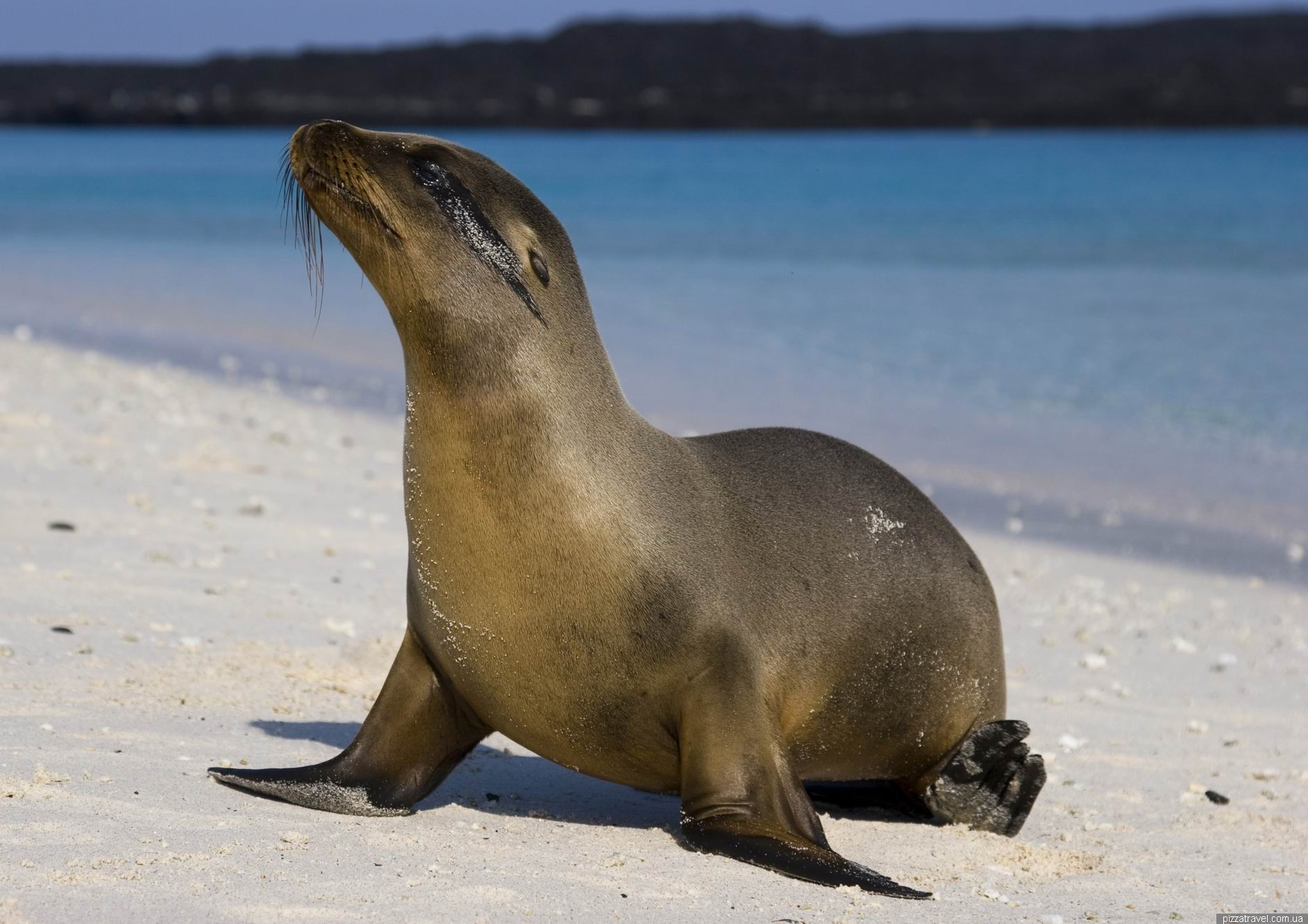 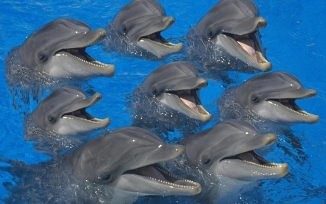 DARS REJASI
Kurakoyoqlilar turkumi
 Kitsimonlar turkumi
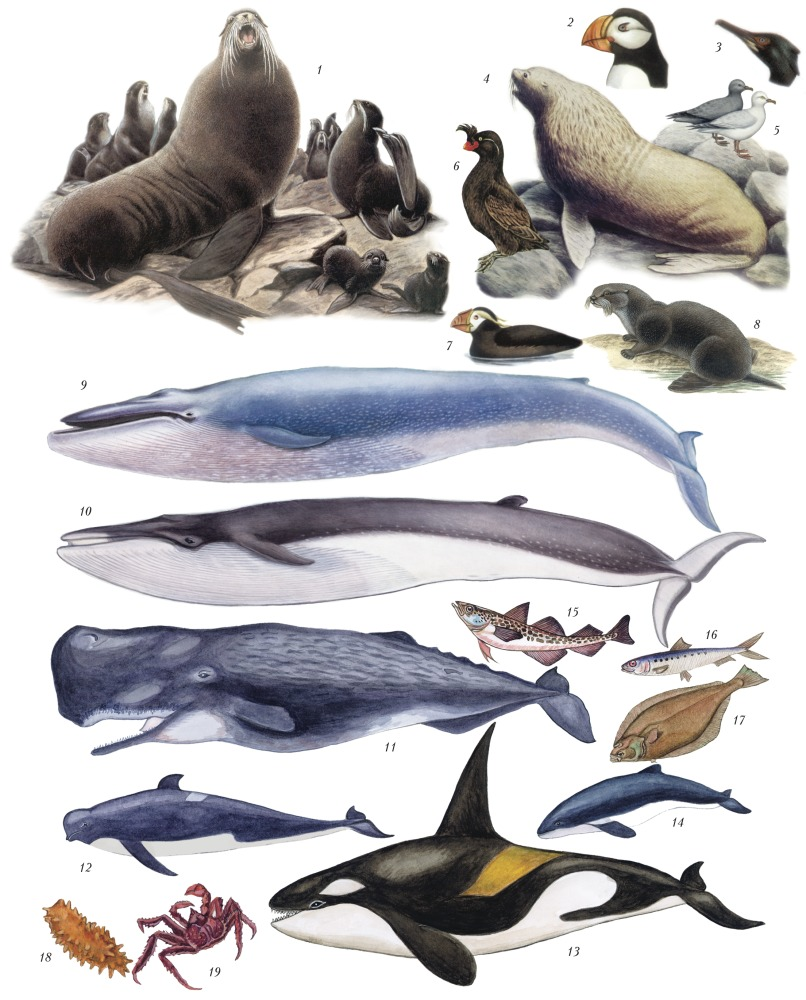 TOPSHIRIQNI TEKSHIRISH
Yirtqichlar va ularga xos belgilarni juftlab ko‘rsating.
a) bo‘rilar;                 1) oyoqlari kalta, tanasi ingichka;
b) tulkilar;                  2) qish faslida uyquga ketadi;
d) mushuksimonlar;  3) yil bo‘yi juft bo‘lib yashaydi;
e) suvsarlar;             4) yozda inida, qishda iniga kirmaydi;
f) ayiqlar.                  5) tirnoqlari xaltachaga kirib turadi.
a-3, b-4, d-5, e-1, f-2
KURAKOYOQLILAR TURKUMI
Kurakoyoqlilar – bo‘yni kalta, oldingi oyoqlari suzgich kurakka aylangan yirik hayvonlar. Ular ko‘p vaqtini suvda o‘tkazadi; faqat dam olish va ko‘payish uchun quruqlikka chiqadi. Kurakoyoqlilarga tyulenlar, dengiz mushugi, morj kiradi.
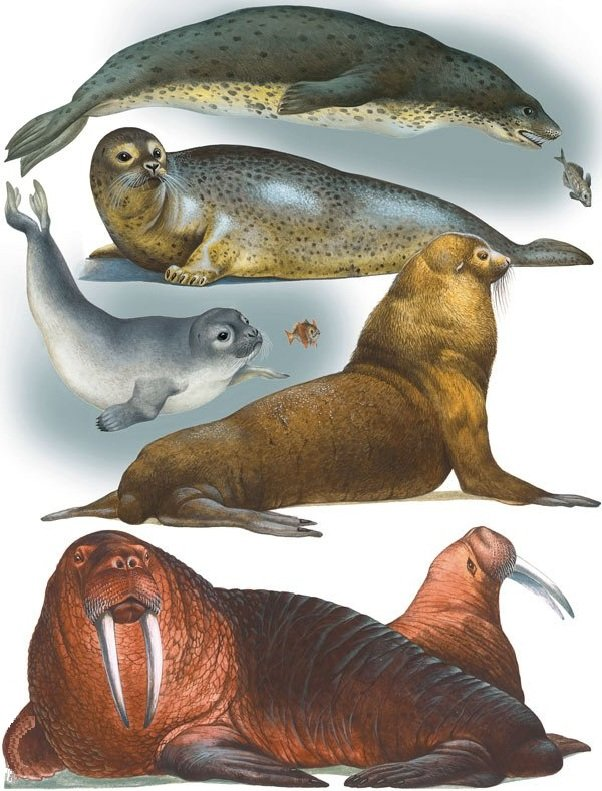 KURAKOYOQLILAR TURKUMI
Grenlandiya tyuleni Arktika dengizlarida yashaydi. Quruqlikda kurak oyoqlari yordamida sudralib harakat qiladi. Keyingi oyoqlari orqaga cho‘zilgan bo‘lib, faqat suzish uchun xizmat qiladi. Tanasi dag‘al, kalta va siyrak jun bilan qoplangan. Ko‘pchilik tyulenlarning quloq suprasi bo‘lmaydi; baliqlar, mollyuskalar va qisqichbaqasimonlar bilan oziqlanadi.
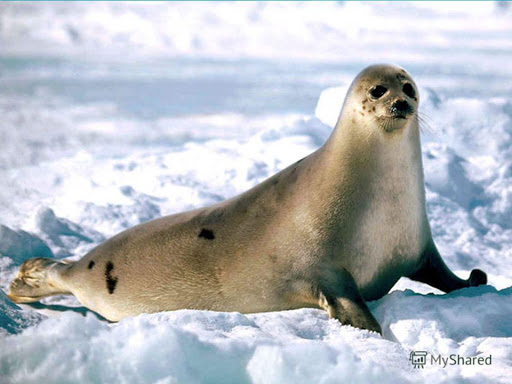 KURAKOYOQLILAR TURKUMI
Qishda tyulenlar qirg‘oqqa yaqin kelib, tekis muzlikka chiqib oladi. Urg‘ochilari bittadan yirik, ko‘zi ochiq bola tug‘adi. Tyulen bolasining terisi qalin oq momiq jun bilan qoplangan. Momiq jun uni sovuqdan asraydi va uni muz ustida sezdirmaydi.
Momiq junlari to‘kilib, dag‘al jun bilan almashgandan so‘ng bolasi suvga tushib, suza boshlaydi
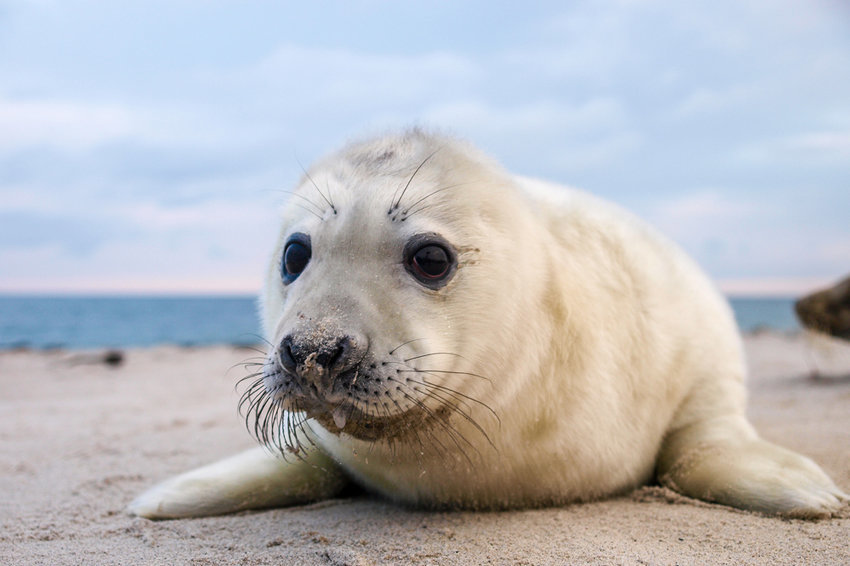 KURAKOYOQLILAR TURKUMI
Dengiz mushugi Uzoq Sharq dengizlarida yashaydi. Yoz boshlarida ular podasi bolalash uchun qirg‘oqqa chiqib oladi. Urg‘ochilari qora jun bilan qoplangan bitta bola tug‘adi. Bolalari o‘sib suza boshlagach, ular yana dengizga tushib ketishadi.
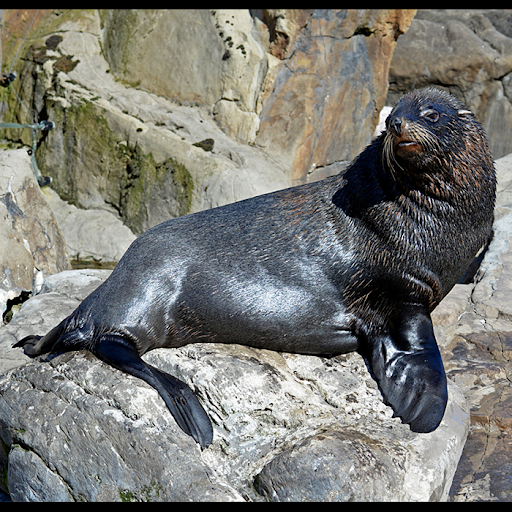 KURAKOYOQLILAR TURKUMI
Morjning yuqori jag‘larida uzun qoziq tishi bo‘ladi. Bu tishlar fil suyagi singari qadrlanadi. Dengiz mushuklarining soni juda kamayib ketganligi tufayli hozir ularni ovlash man qilingan.
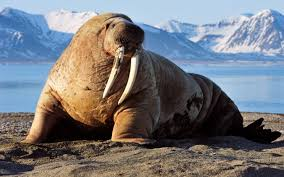 KURAKOYOQLILAR TURKUMI
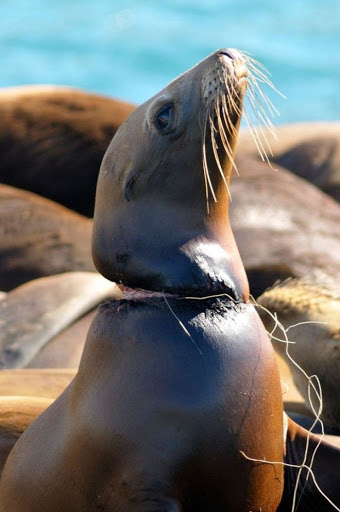 Tyulen va morj terisi va yog‘i, dengiz mushugi mo‘ynasi uchun ovlanadi.
KITSIMONLAR TURKUMI
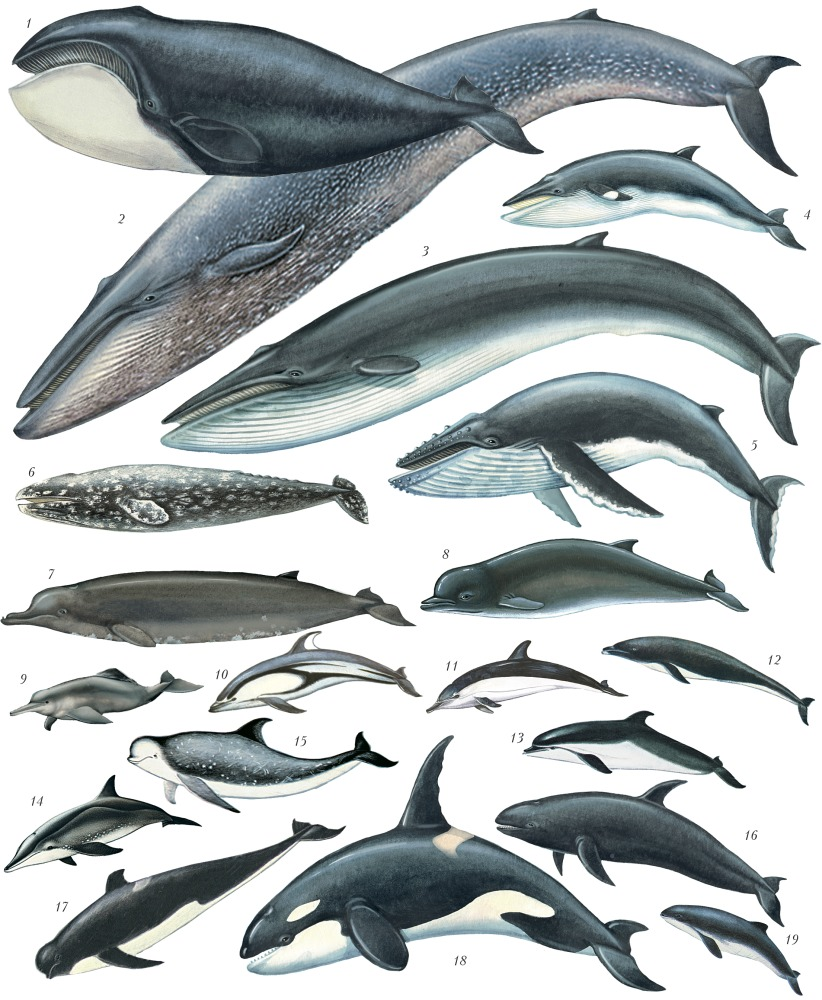 Kitsimonlar – batamom suvda yashashga
o‘tgan sutemizuvchilar; ular hech qachon quruqlikka chiqmaydi; suvda bolalaydi. Tuzilishi suvda yashash ta’sirida yanada ko‘proq o‘zgargan. Ular dumi va oldingi suzgichlari yordamida suzadi; keyingi suzgichlari bo‘lmaydi. Bu turkumga kitlar, kashalotlar va delfinlar kiradi
KITSIMONLAR TURKUMI
KITSIMONLAR TURKUMI
Ko‘k kit – sutemizuvchi hayvonlar orasida eng yirigi, uning uzunligi 30 m, vazni 150 t va undan ko‘proq keladi. Tishlari bo‘lmaydi; mayda plankton organizmlar, asosan qisqichbaqasimonlar bilan oziqlanadi. Kitning juda katta og‘iz bo‘shlig‘ida yuqori jag‘idan pastga qarab ko‘plab popukli muguz plastinkalar – kit mo‘ylovi osilib turadi.
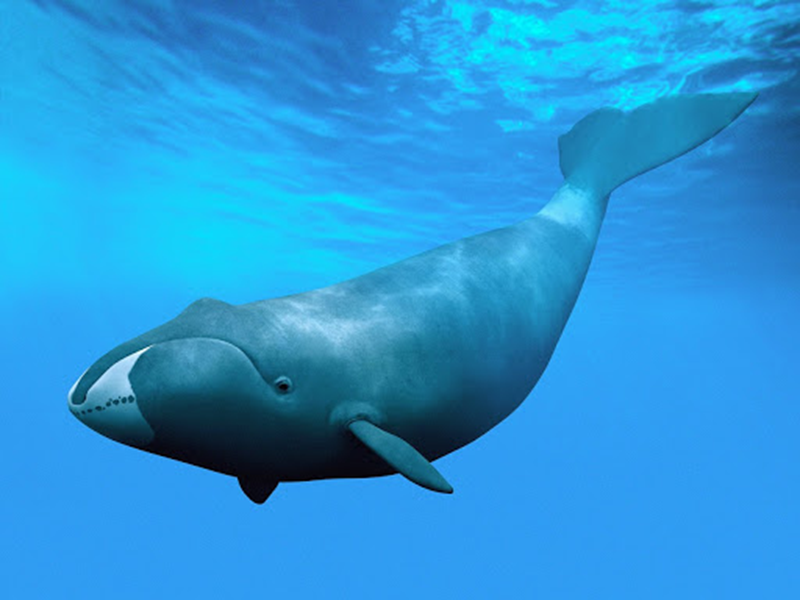 KITSIMONLAR TURKUMI
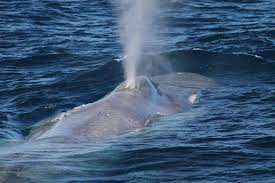 Kitlarning bosh tomonida ikkita nafas teshigi bo‘lib, nafas chiqarish jarayonida ko‘p miqdorda suv otilib chiqadi va fontan hosil qiladi.
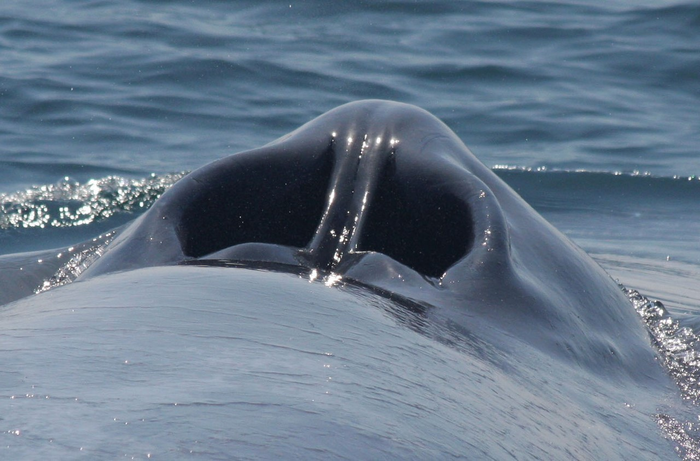 KITSIMONLAR TURKUMI
Kit og‘zini katta ochib, suv to‘ldirib oladi. Suvni muguz plastinkalari orqali o‘tkazib, unga ilakishib qolgan jonivorlarni yutib yuboradi. Bir kecha-kunduzda kit 2-4 t oziq yeydi. Ko‘k kit singari boshqa mayda jonivorlar bilan oziqlanadigan kitlar mo‘ylovli, ya’ni tishsiz kitlar deb ataladi.
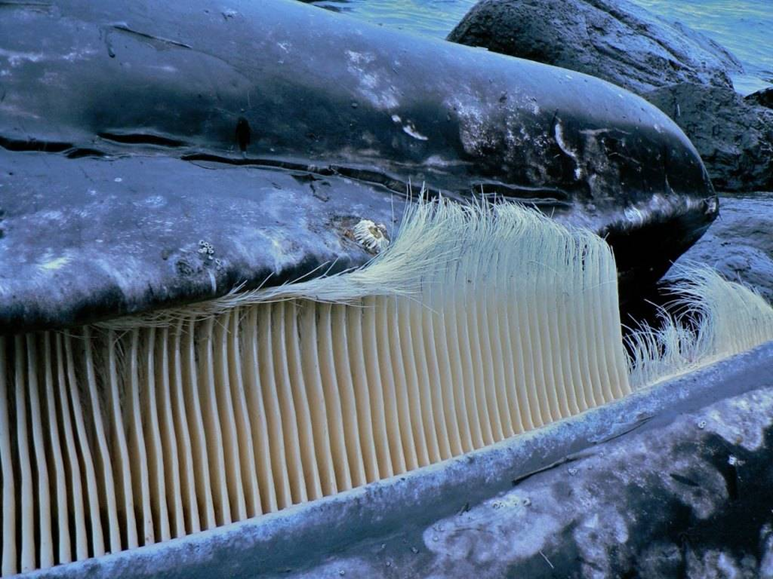 KITSIMONLAR TURKUMI
Tishli kitlarga esa delfinlar va kashalotlar kiradi. Ularning og‘iz bo‘shlig‘ida juda ko‘p konussimon bir xil tuzilgan tishlar bo‘ladi. Bu tishlar faqat oziqni ushlab turishga yordam beradi. Delfinlarning uzunligi 3 m gacha bo‘ladi. Ular o‘ljasini topish uchun ultratovushdan foydalanadi.
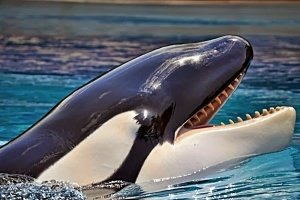 KITSIMONLAR TURKUMI
Delfinlarning bosh miyasi murakkab tuzilgan. Ular tovush signallari yordamida o‘zaro aloqa bog‘laydi. Ulardan birortasi baliq to‘dasini topganida boshqalari ham shu joyga to‘planishadi.
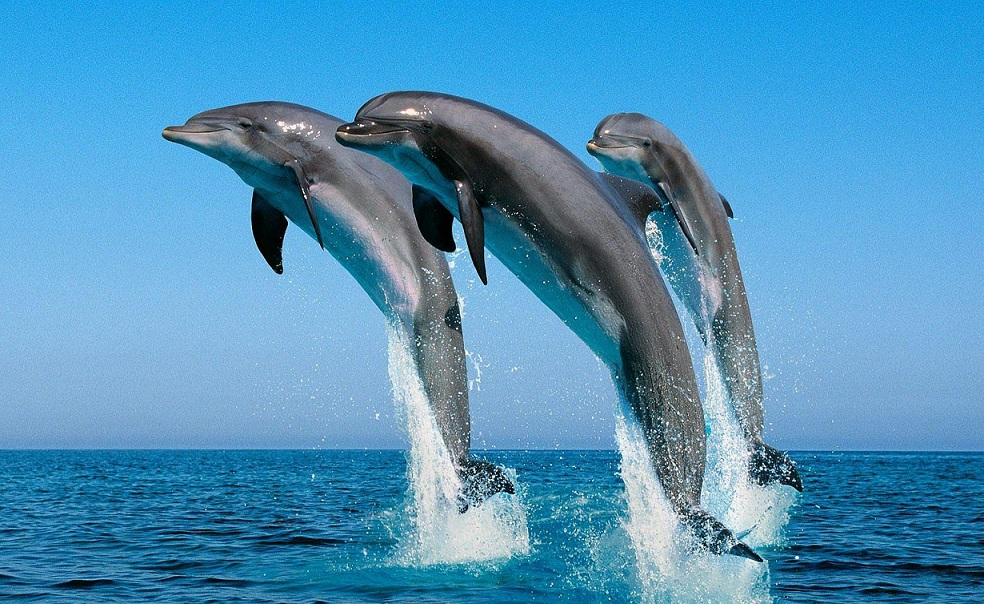 KITSIMONLAR TURKUMI
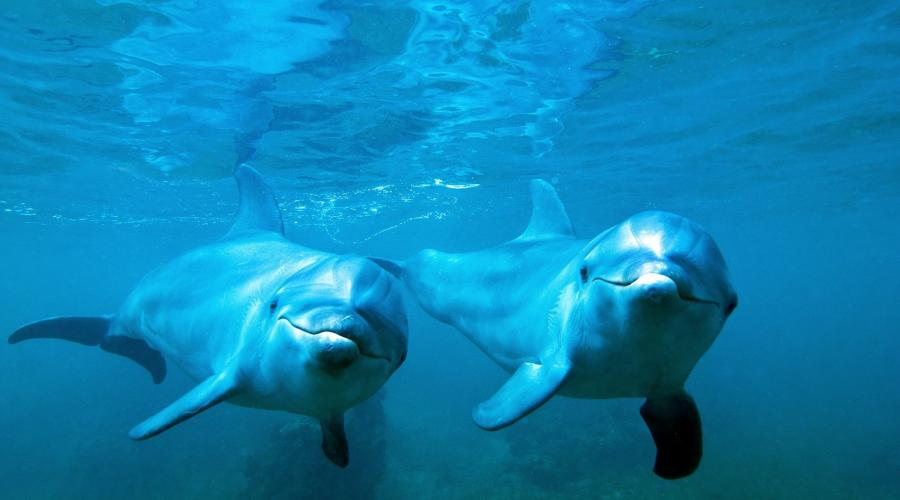 Halokatga uchragan delfin tashvishli signallar bilan boshqalarini yordamga chaqiradi. Ular qo‘lga oson o‘rganadi. Delfinlarni ovlash man qilingan.
KITSIMONLAR TURKUMI
Delfinlarni oson qo‘lga o‘rgatish mumkin. Hozirgi kunda turli mamlakatlarda maxsus delfinariylar tashkil etilgan. Ko‘pchilik odamlar delfinlar raqsini qiziqish bilan tomosha qiladilar.
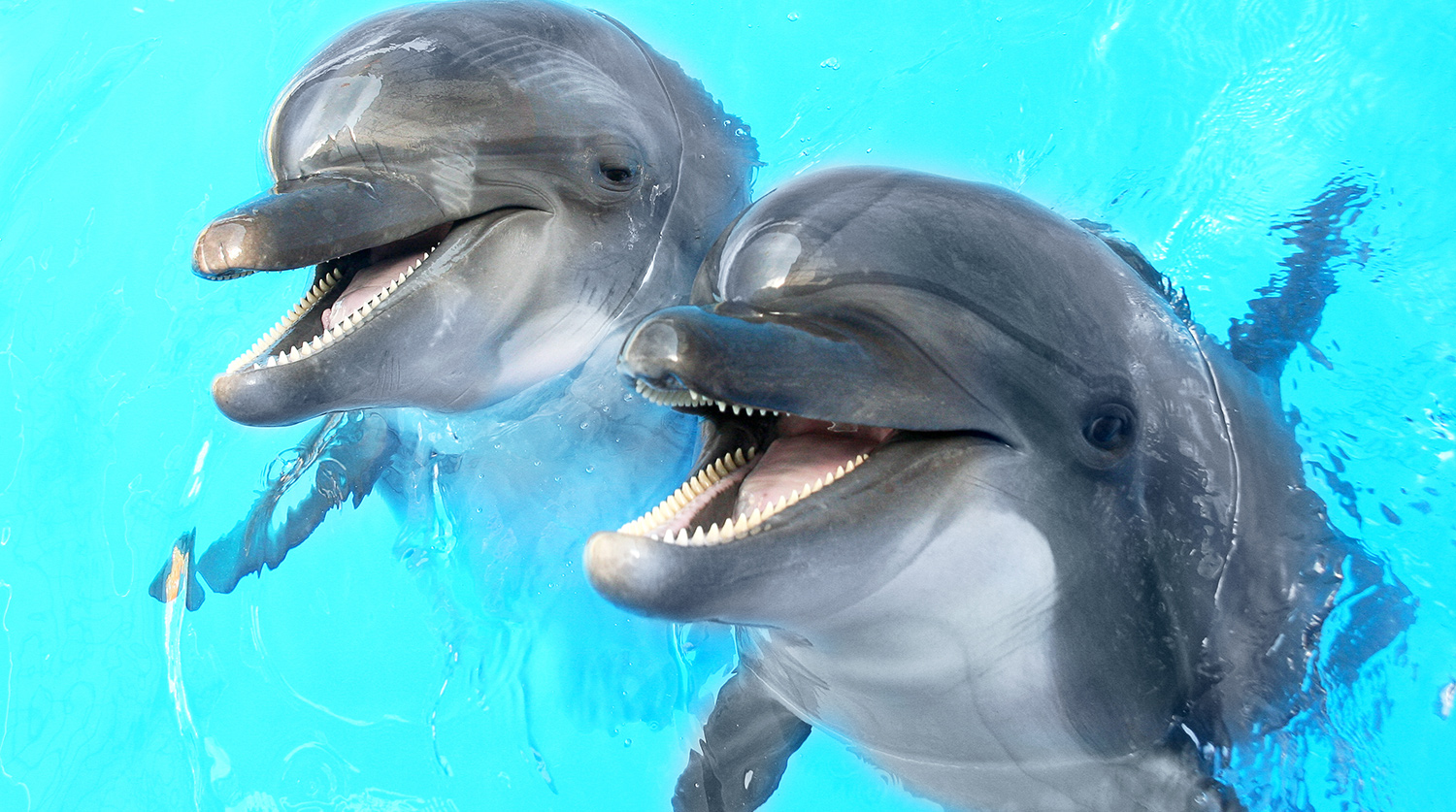 KITSIMONLAR TURKUMI
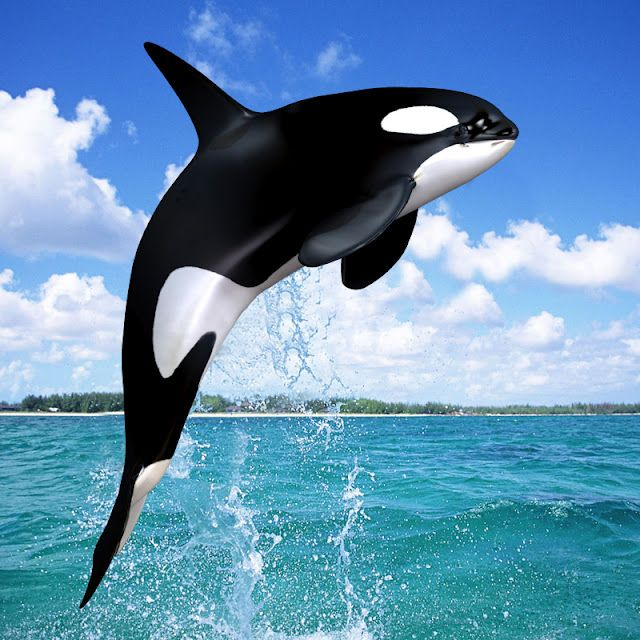 Kasatka:
Uzunligi 10 m
Og‘irligi – 8 t
Orqa suzgichi uzun – 1,5 m
Tishi uzunligi 13 cm
Qorin qismi va ko‘zi oldida oq dog‘i bor
18 ta individdan iborat to‘da hosil qiladi.
KITSIMONLAR TURKUMI
Kashalot:
Og‘irligi 70 tonna
Uzunligi 18-20 m
Tishi va yog‘i uchun ovlangan
Baliq va boshoyoqli mollyuskalar bilan oziqlanadi
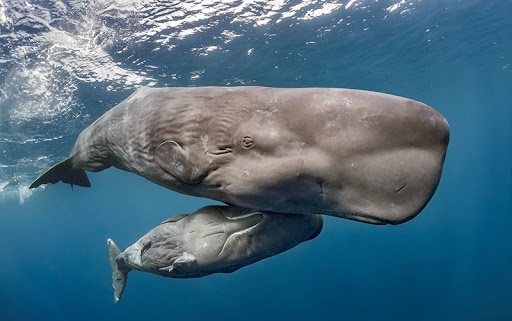 KITSIMONLAR TURKUMI
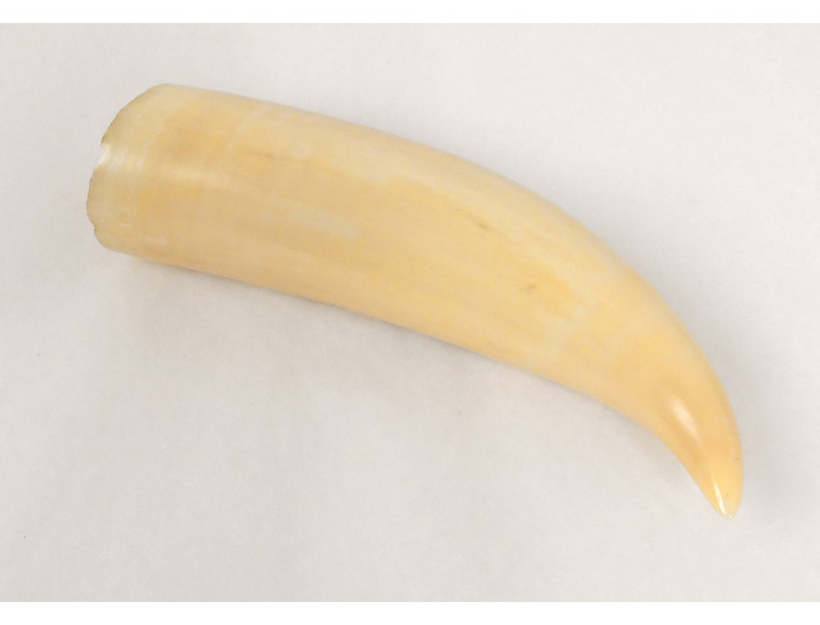 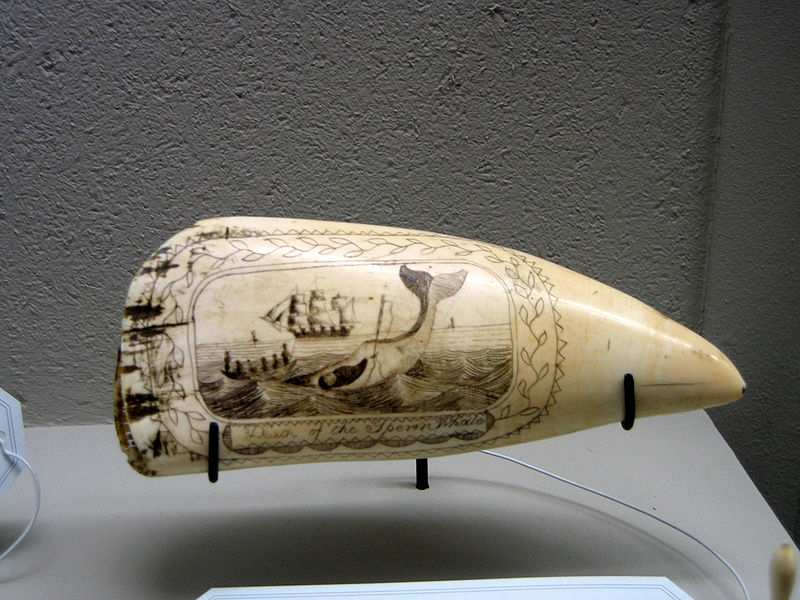 KITSIMONLAR TURKUMI
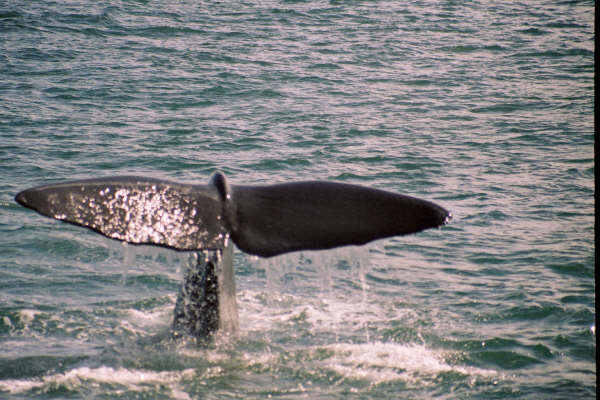 Kashalot turlari bir-biridan dumining tuzilishiga ko‘ra farqlanadi.
Mustaqil bajarish uchun topshiriqlar:
1. Darslikning 187-, 189-sahifalarini o‘qish. 
2. Mavzu oxiridagi topshiriqlarni bajarish.